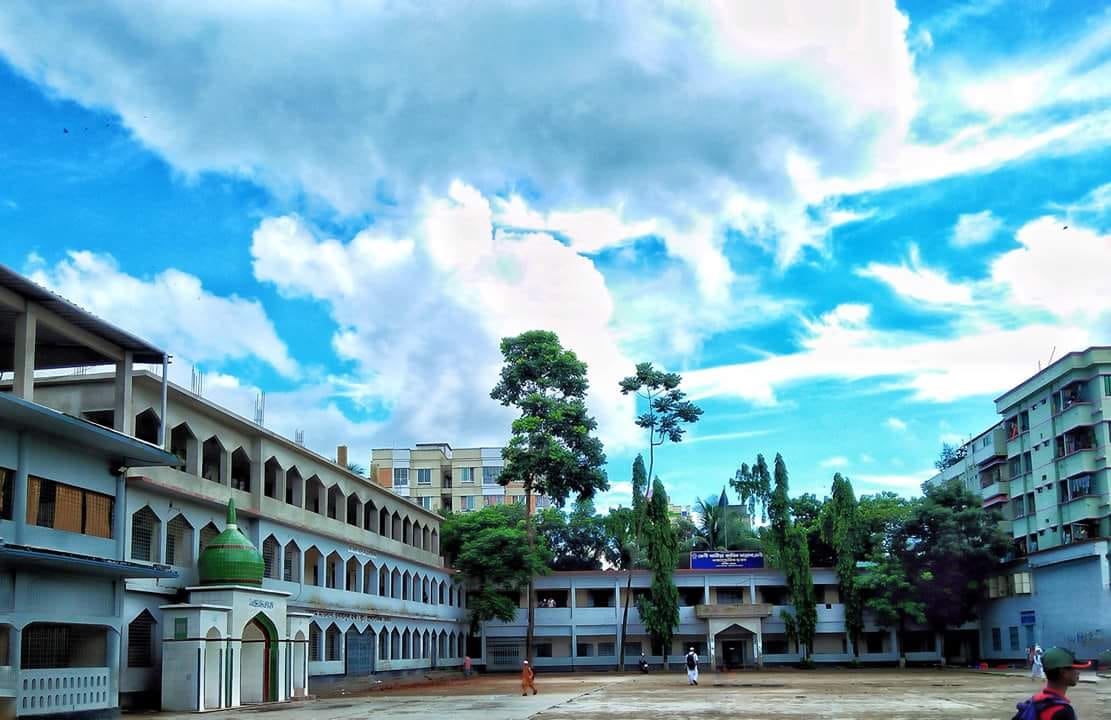 স্বাগতম
পরিচিতি
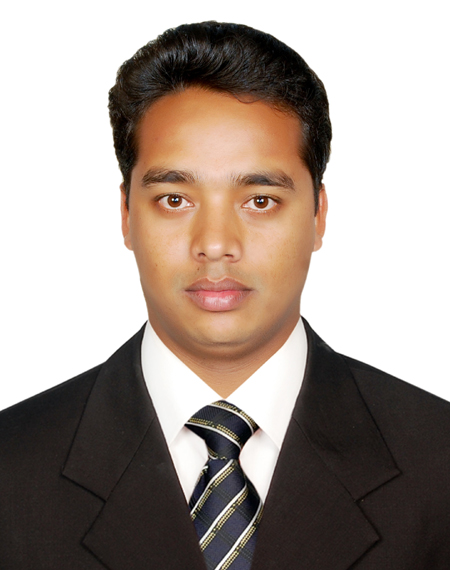 পাঠ পরিচিতি 
নবম-দশম শ্রেণি 
বিষয়ঃ গণিত 
অধ্যায়ঃ ৬
সময়ঃ ৪৫ মিনিট
তারিখঃ ২২/০২/২০
জিয়াউল হক ভূঁঞা
সহকারী শিক্ষক -গণিত 
ফেনী আলীয়া কামিল মাদ্রাসা
01830123185
লক্ষ কর ও উত্তর দাওঃ
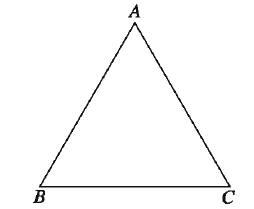 চিত্রটি কিসের ?
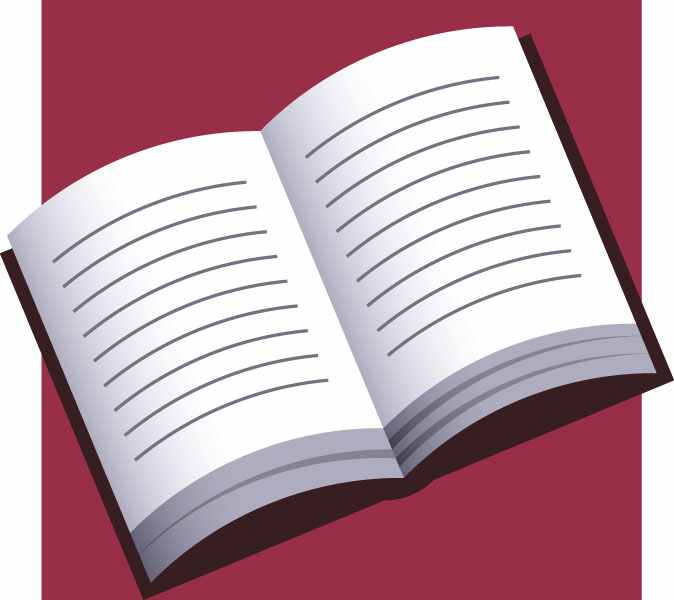 আজকের পাঠ
রেখা,কোণ ও ত্রিভুজ
(উপপাদ্য সমাধান)
পাঠ শেষে শিক্ষার্থীরা------
১।ত্রিভুজ সংক্রান্ত উপপাদ্যগুলো প্রমাণ করতে পারবে ।
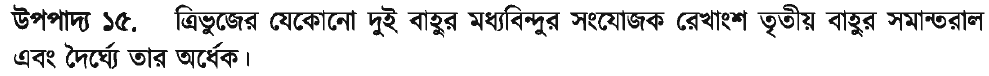 A
D
E
B
C
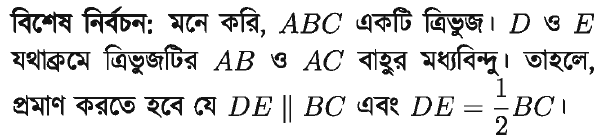 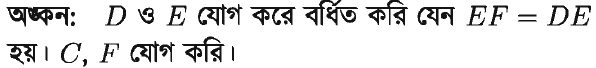 A
D
E
F
B
C
A
D
E
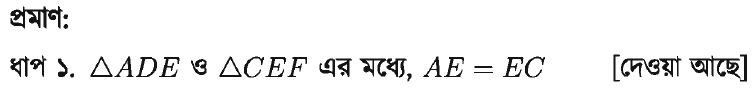 F
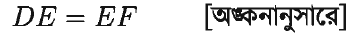 B
C
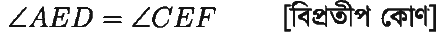 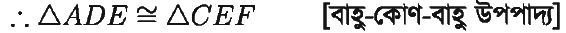 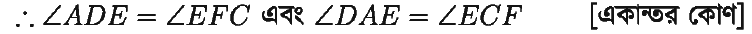 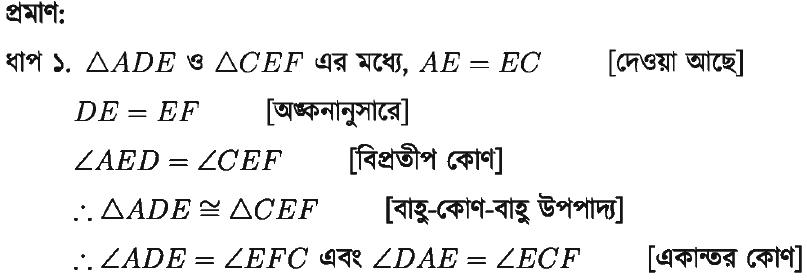 A
D
E
F
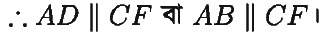 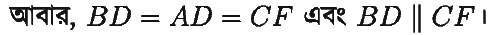 B
C
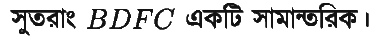 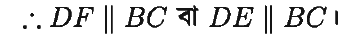 A
D
E
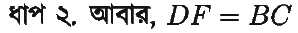 F
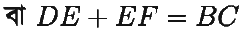 B
C
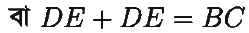 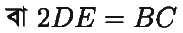 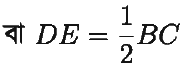 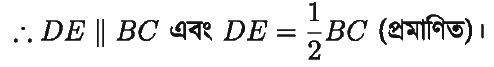 একক কাজ
সময়ঃ ৭ মিনিট
মূল্যায়ন
সময়ঃ ৩ মিনিট
১)PQR একটি ত্রিভুজ । M ও N যথাক্রমে ত্রিভুজটির  PQ ও PR বাহুর মধ্যবিন্দু। নিচের কোনটি সঠিক ?
২)PQR একটি ত্রিভুজ । M ও N যথাক্রমে ত্রিভুজটির  PQ ও PR বাহুর মধ্যবিন্দু। নিচের কোনটি সঠিক ?
বাড়ীর কাজ
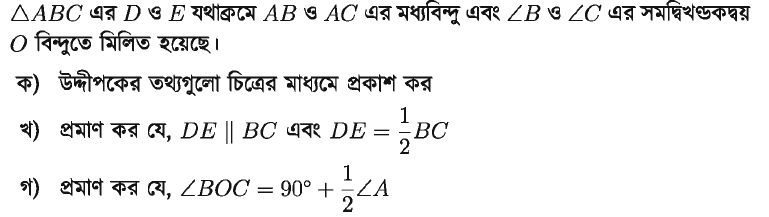 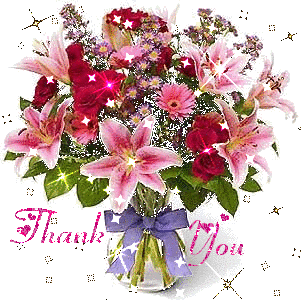